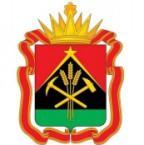 ЛИН - ПРОЕКТМуниципальное бюджетное учреждение "Территориальный центр социального обслуживания населения жилого района Промышленновский города Кемерово"«Бережливый офис"
Паспорт лин – проекта"Бережливый офис"
Общие данные:
Заказчик: Лапина Е.С., директор МБУ ТЦСОН жилого района Промышленновский города Кемерово.
Процесс: сбор и интеграция данных для формирования актов и отчетов об оказании социальных и дополнительных социальных услуг в программе «1С услуги».
Границы процесса: с момента запроса до момента интеграции данных для формирования актов и отчетов.
Руководитель лин – проекта: Синючкова М.Е., заместитель директора МБУТЦСОН ж.р. Промышленновский города Кемерово.
Команда лин-проекта:  
Поплавская Т.В. - заведующий отделением социального обслуживания на дому;
Серебренникова С.Г.- заведующий отделением социального обслуживания на дому;
Чернотченкова Н.А.  - заведующий отделением социального обслуживания на дому;
Гапоненко М.А. - заведующий отделением срочного социального обслуживания;
Киреева Ю.В. – заведующий социально-реабилитационным отделением
Эффекты:
Повышение эффективности использования рабочего времени.
Сокращение сроков при сборе и интеграции данных для формирования актов и отчетов в  программе «1С услуги».
Экономия материальных ресурсов.

Обоснование:
Длительное время на направление запроса в структурные подразделения учреждения.
Длительное время на получение данных из структурных подразделений учреждения.
3.      Оптимизация процесса интеграции данных для формирования актов и отчетов об оказании социальных и дополнительных социальных услуг в программе «1С услуги».
Сроки:
1. Согласование паспорта лин-проекта «31» января 2021                                                                                                                  
2.Анализ текущей ситуации:
- разработка текущей карты процесса 01.02-26.02. 2021
- поиск и выявление проблем  01.03-05.03.2021
- разработка целевой карты процесса 09.03-19.03.2021
- разработка плана мероприятий проекта 22.03-02.04.2021
3  Защита мероприятий 09.04.2021
4. Внедрение улучшений  12.04-02.08.2021
5. Мониторинг улучшений  с 03.08.2021
6. Закрытие проекта 30.08.2021
Цели:
Команда проекта
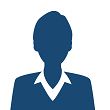 Синючкова Майя Евгеньевна – заместитель директора, руководитель проекта
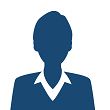 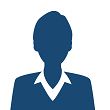 Гапоненко Марина Александровна – заведующий отделением срочного социального обслуживания
Киреева Юлия Викторовна – заведующий социально-реабилитационным отделением
Серебренникова Светлана Геннадьевна – заведующий отделением социального обслуживания на дому
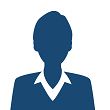 Чернотченкова Наталья Анатольевна– заведующий отделением социального обслуживания на дому
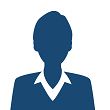 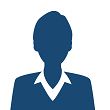 Поплавская Татьяна Викторовна – заведующий отделением социального обслуживания на дому
Составление карты текущего состояния
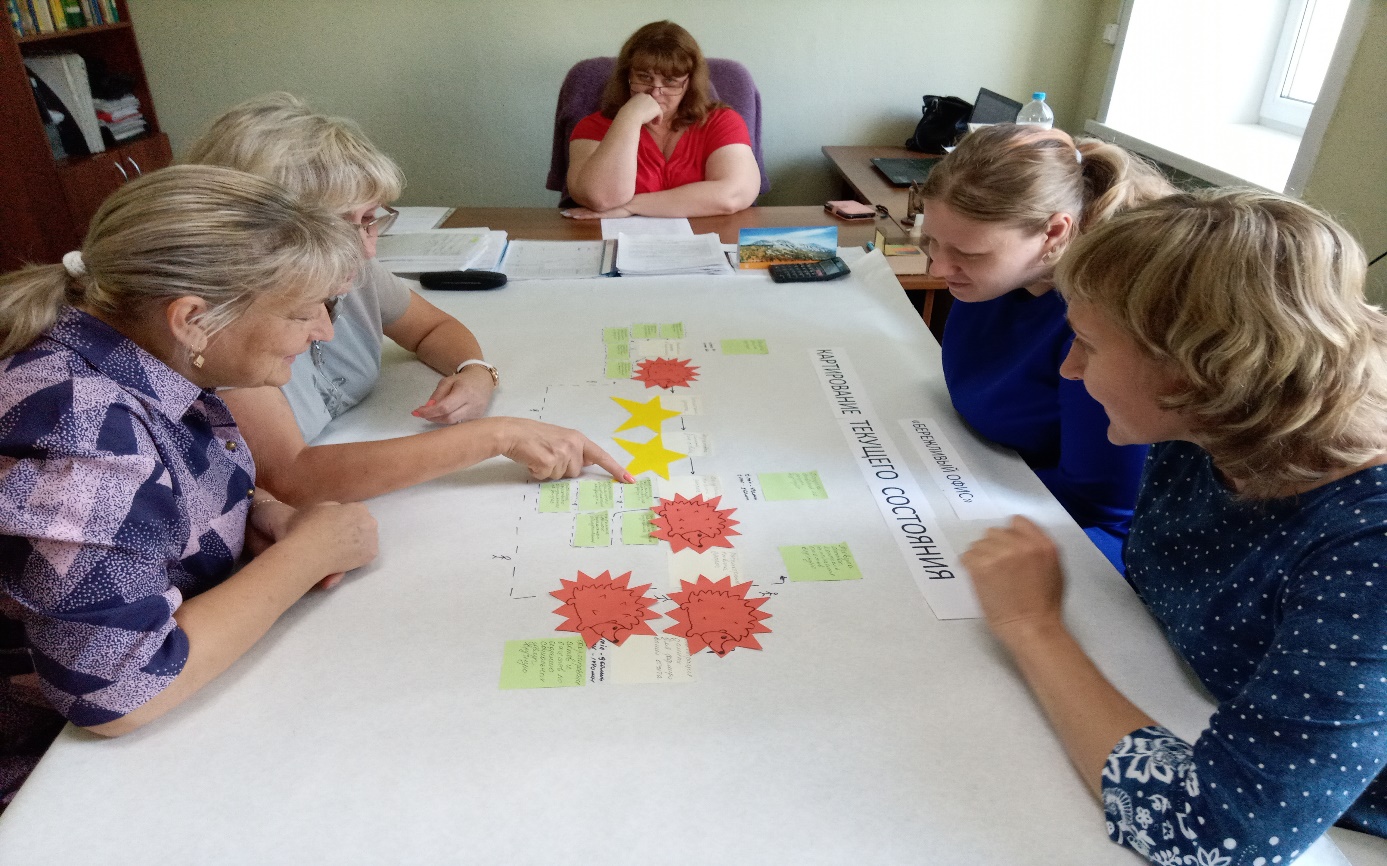 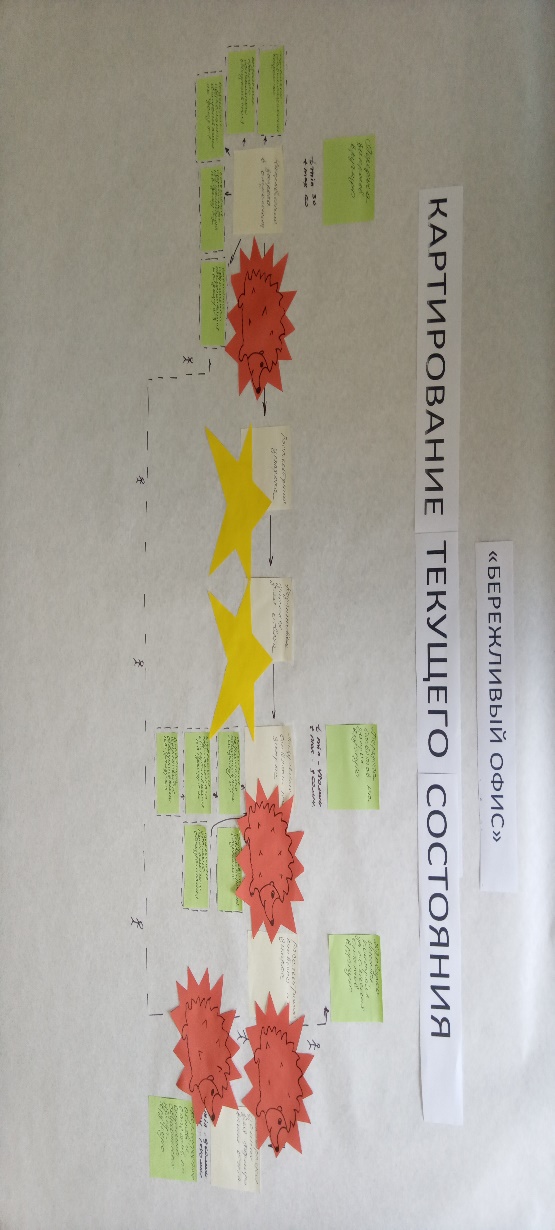 Карта текущего состояния процесса
Отделение социального обслуживания на дому №1
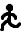 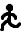 t min - 30 мин
t max – 60 мин
Отделение социального обслуживания на дому №2
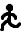 1
Подготовка данных для ответа
Направление запроса
Рассмотрение запроса
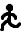 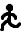 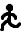 Отделение социального обслуживания на дому №3
Социально-реабилитационное отделение
Отделение срочного социального обслуживания
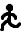 Отделение социального обслуживания на дому №1
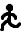 t min – 480 мин
t max  - 960 мин
t min – 960  мин
t max – 1440 мин
t min  - 20 мин
t max – 40 мин
Интеграция данных для формирования отчета
Рассмотрение ответа  на запрос
Получение ответа на запрос
2
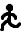 3
Отделение социального обслуживания на дому №2
4
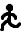 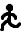 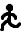 Отделение срочного социального обслуживания
Социально-реабилитационное отделение
Отделение социального обслуживания на дому №3
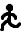 - операция процесса
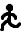 - направление                  потока операции
- потери
- участники операции                                                                процесса
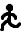 - передача документов из рук в руки
- участники операции                                                                процесса
- вынужденные потери
Анализ потерь и проблем
2 причины потери времени
Потери
Вынужденные потери
Длительное время на направление запроса в структурные подразделения
Длительное время на получение данных от социальных работников
Длительное время на проверку данных
Длительное время формирования актов и отчетов об оказании социальных услуг
Сбор данных социальными работниками                                                                                                                                                                                                                                                                                                                                                                                                                                                                                                                                                                  
Подготовка ответа на запрос отделениями
Выявление проблем  методом "5 почему"
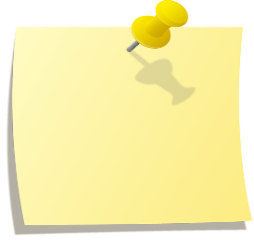 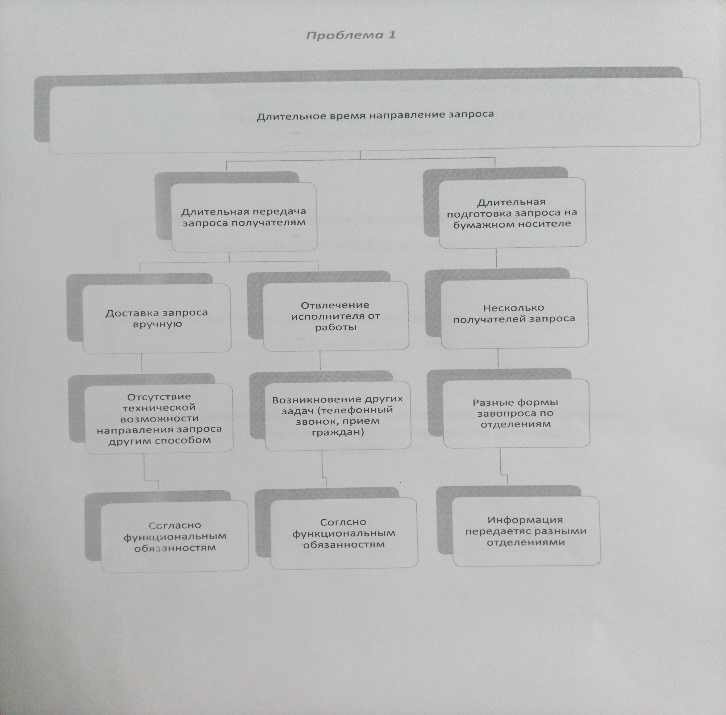 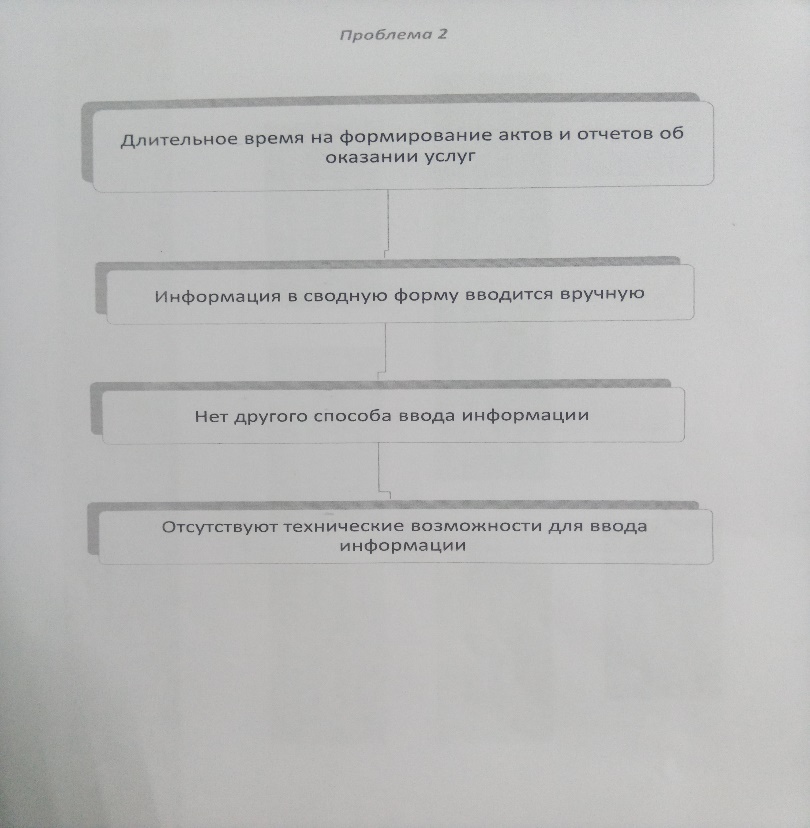 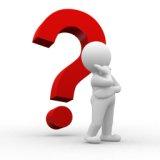 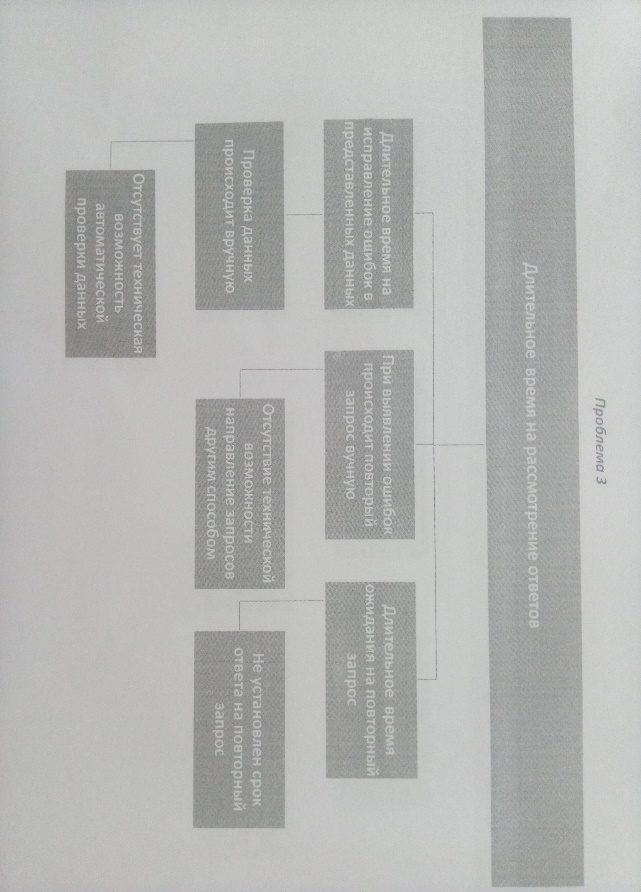 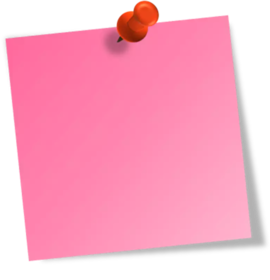 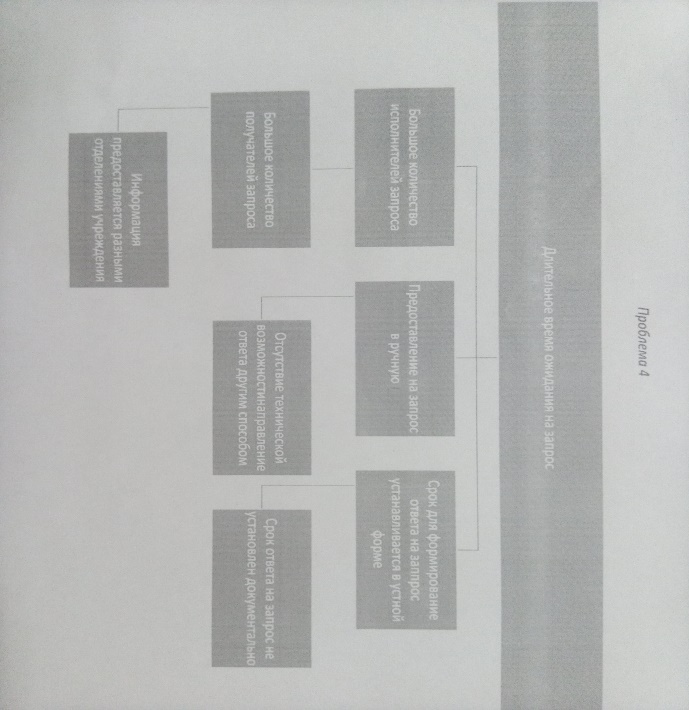 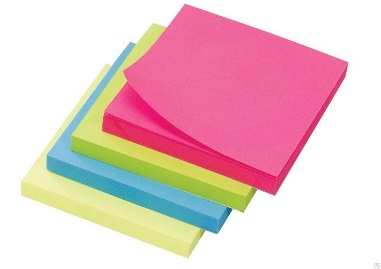 Пирамида проблем
Отсутствует
ФЕДЕРАЛЬНЫЙ  УРОВЕНЬ
Отсутствует
РЕГИОНАЛЬНЫЙ  УРОВЕНЬ
Длительное время на направление запроса в структурные подразделения
Длительное время на получение данных от социальных работников
Длительное время на проверку данных
Длительное время формирования актов и отчетов об оказании социальных услуг
УРОВЕНЬ ОРГАНИЗАЦИИ
Карта целевого состояния процесса
Отделение социального обслуживания на дому №1
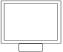 t min - 5 мин
t max –10 мин
Отделение социального обслуживания на дому №1
Направление запроса в  электронном виде
Рассмотрение запроса
Подготовка данных для ответа
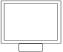 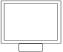 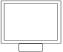 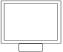 Отделение срочного социального обслуживания
Отделение социального обслуживания на дому №1
Социально-реабилитационное отделение
Отделение социального обслуживания на дому №1
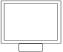 t min – 30 мин
t max – 60 мин
t min –  10 мин
t max  -  25 мин
Интеграция данных  для формирования отчета в автоматическом режиме
Получение ответа на запрос в электронном виде
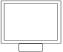 Отделение социального обслуживания на дому №1
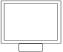 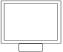 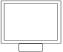 Отделение срочного социального обслуживания
Отделение социального обслуживания на дому №1
Социально-реабилитационное отделение
передача информации в электронном виде
- направление потока                                                                                           операции
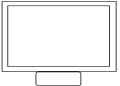 -
- операция процесса
- участники операции                                                                процесса
- участники операции                                                                процесса
- вынужденные потери
План мероприятий
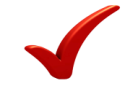 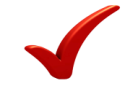 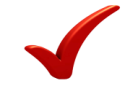 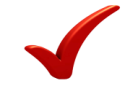 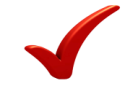 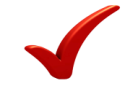 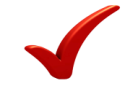 Уровень организации
РЕШЕНИЕ:
ПРОБЛЕМА:
Создание электронных ящиков у отправителя и исполнителей
Приведение форму запросов в формат Excel для направления исполнителям
Рассылка запросов исполнителям через электронные ящики для сбора данных
Длительное время на направление запросов
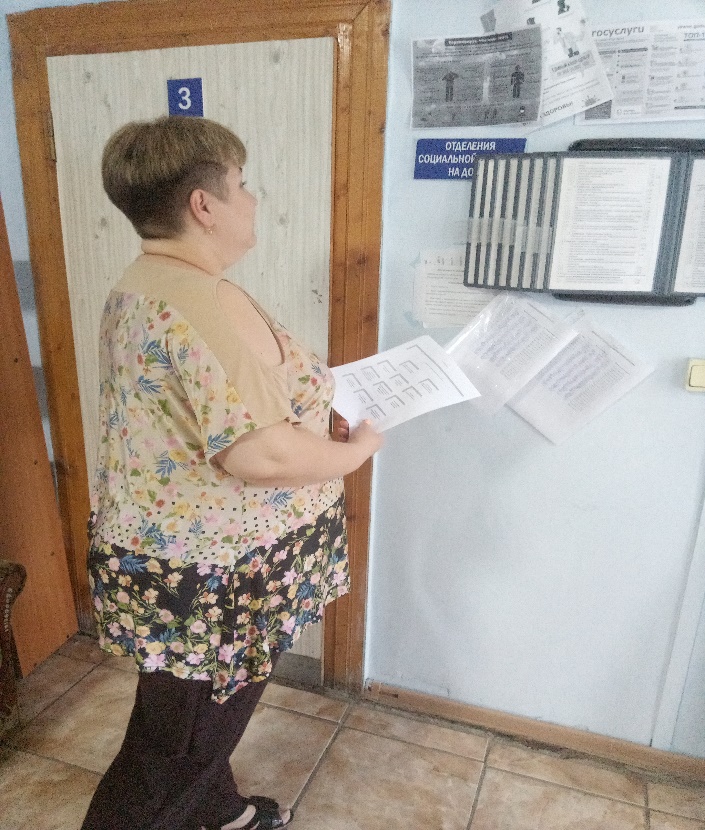 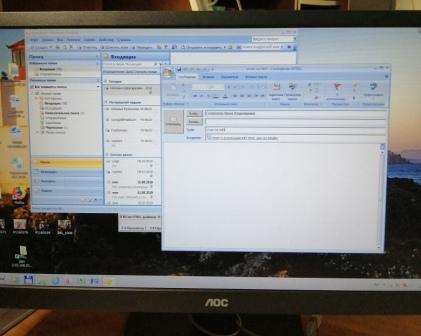 Уровень организации
РЕШЕНИЕ:
ПРОБЛЕМА:
Разработка регламента по составлению сводного отчета
Направление исполнителями ответа на запрос через электронные ящики
Длительное время ожидания ответа на запрос
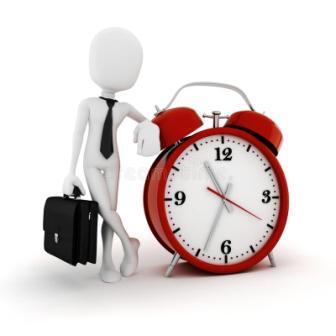 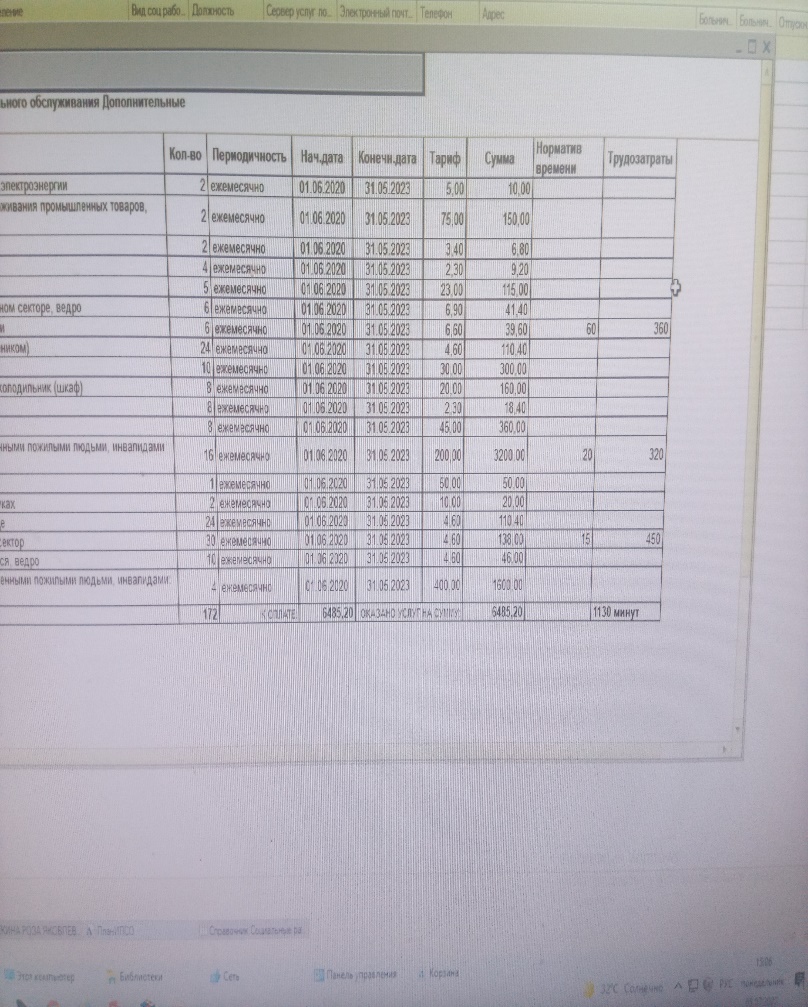 Уровень организации
РЕШЕНИЕ:
ПРОБЛЕМА:
Программный контроль заполнения данных исполнителями в отчетной форме по направленным запросам
Длительное время на рассмотрение ответов
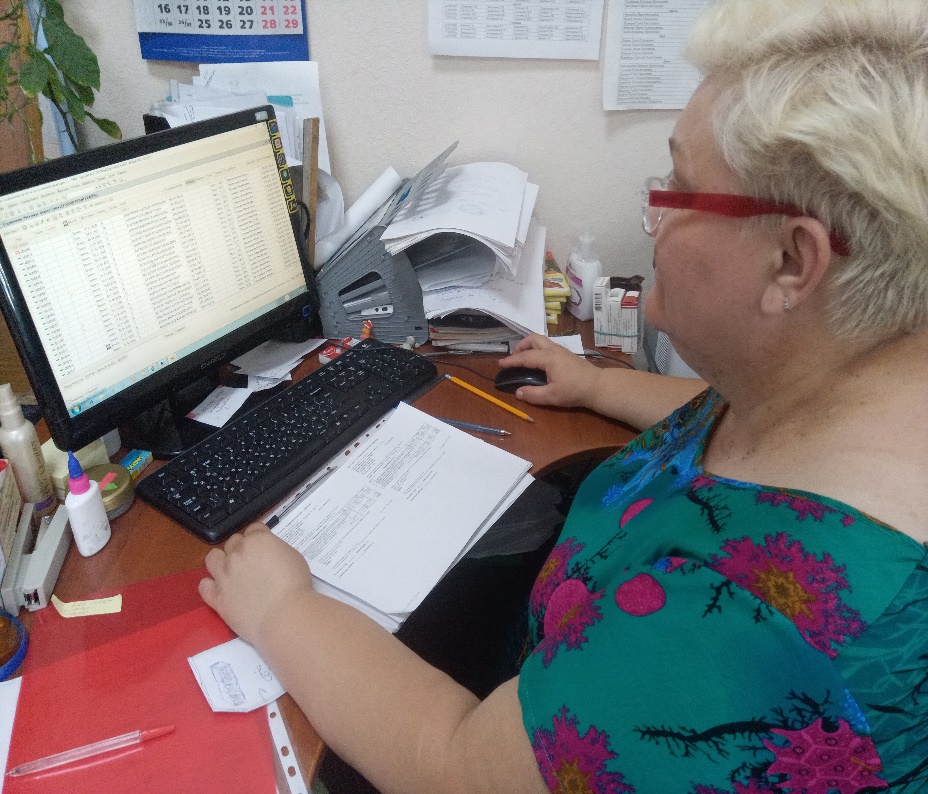 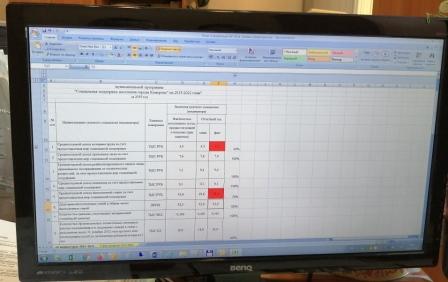 Уровень организации
РЕШЕНИЕ:
ПРОБЛЕМА:
Интеграция данных для формирования актов и отчетов об оказании услуг, полученных по запросам, в программе  «1С услуги»
Длительное время  формирования сводного отчета
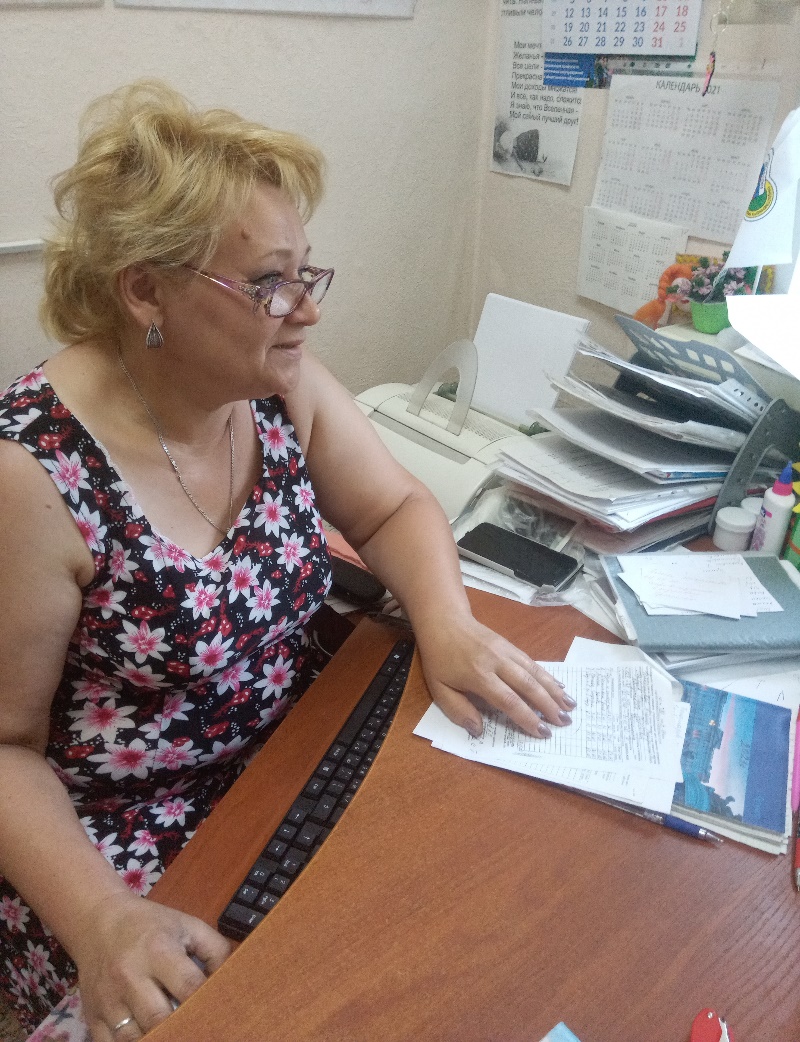 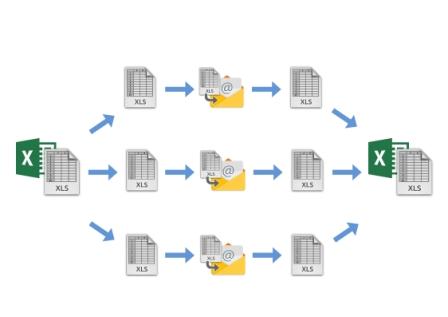 Целевые показатели (результаты)
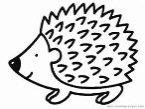 5-10 мин.
Целевые показатели (результаты)
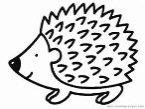 10-25 мин.
Целевые показатели (результаты)
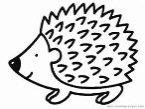 30-60 мин.
Общие итоги
Для реализации проекта финансовые средства 
не затрачены
Уменьшение времени на подготовку данных для формирования актов и отчетов об оказании социальных и дополнительных социальных услуг – на 39 часов
Увеличение эффективности использования рабочего времени специалистов
Удовлетворенность специалистов трудовой 
деятельностью
Экономия материальных ресурсов – 
Тонер, снижение износа техники, уменьшение количество используемой бумаги
СПАСИБО ЗА ВНИМАНИЕ
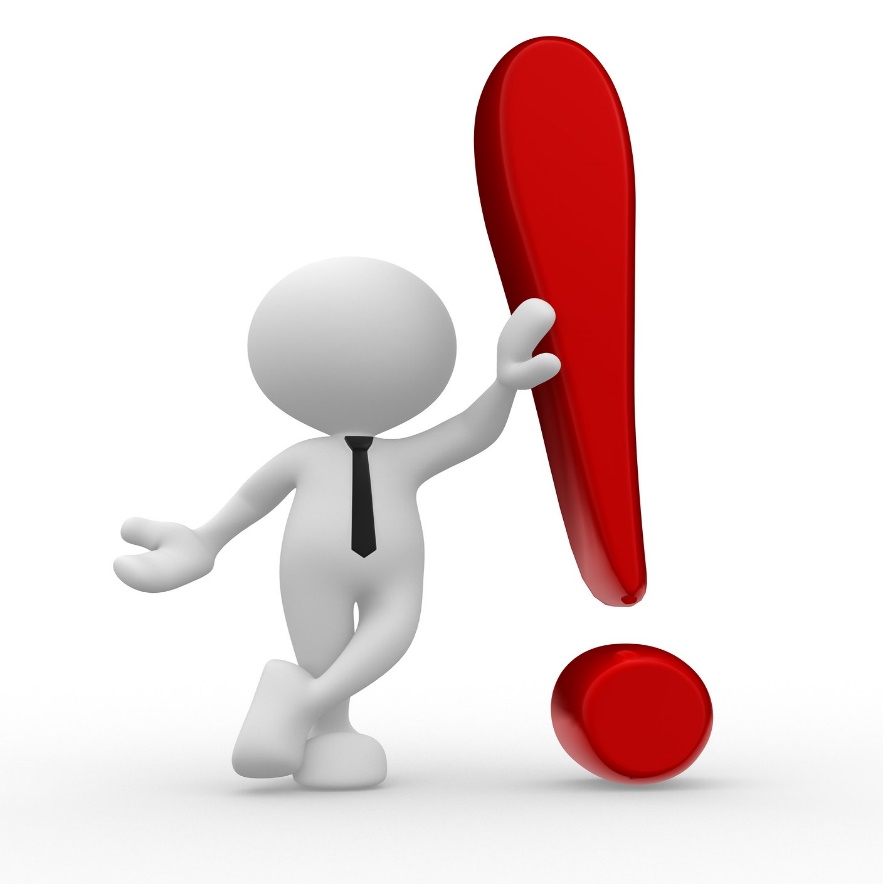